WELCOME TO OUR CLASS!
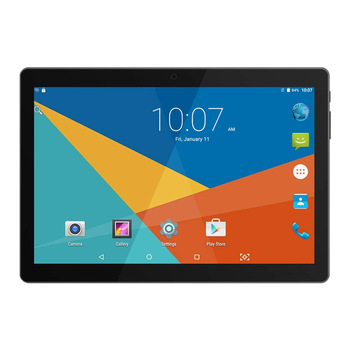 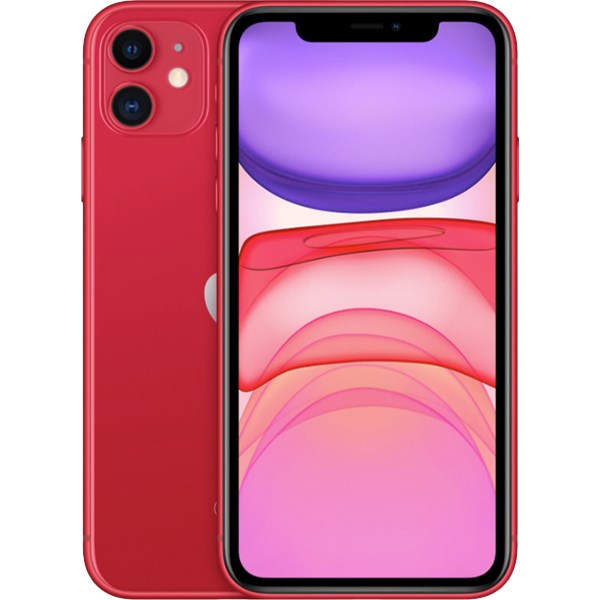 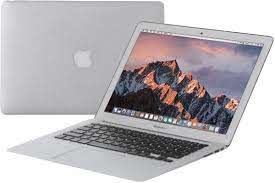 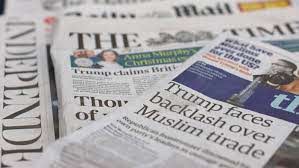 The mass media
Laptop
Newspaper
Tablet
mobilephone
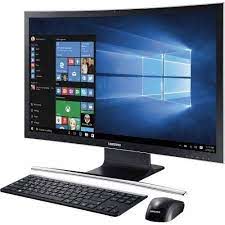 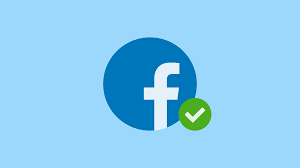 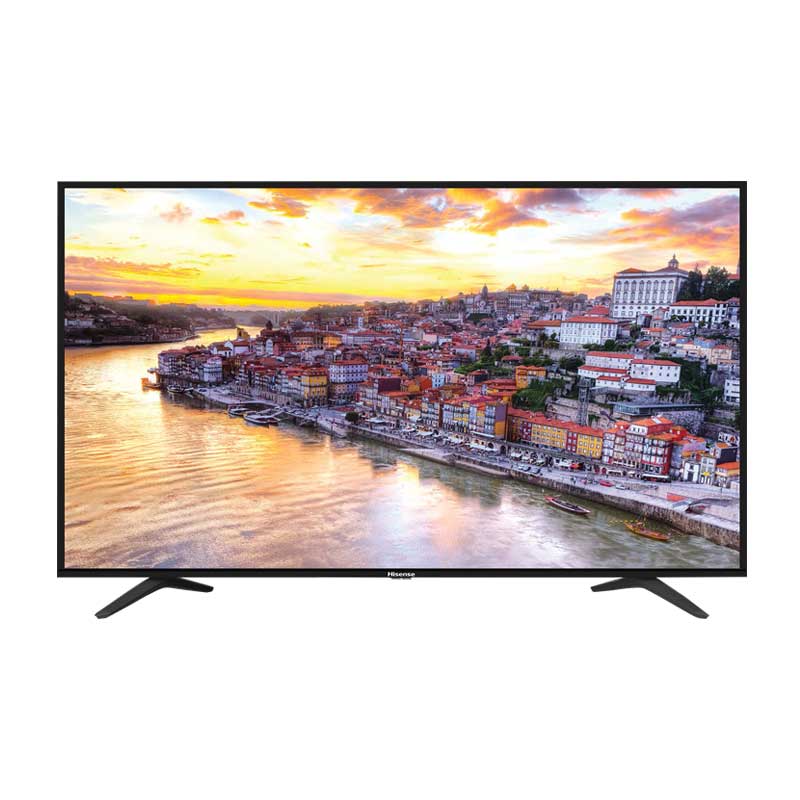 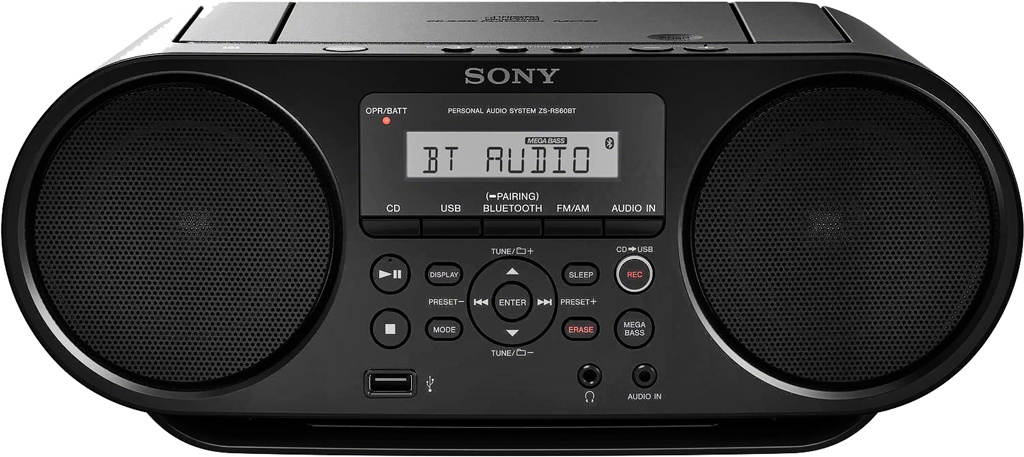 TV/ television
Computer
facebook
Radio
Unit 4 – THE MASS MEDIA
Getting Started
Complete the table with the appropriate words and phrases
tablet PCs,
newspapers,
smartphones,
sending messages,
chatting,
magazines,
accessing the Internet,
computers,
DVDs,
radio,
TV,
reading online newspapers,
social media,
searching for news,
the Internet.
Listen and read
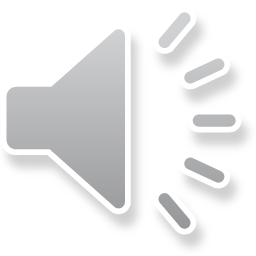 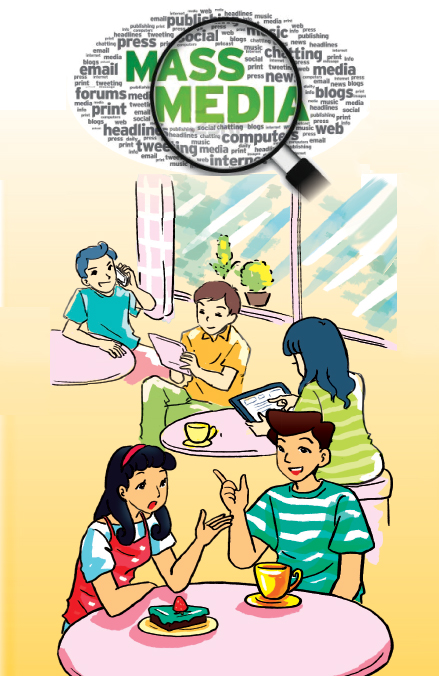 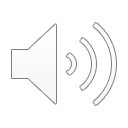 Vocabulary:
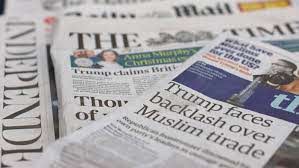 Báo in
- Print newspaper (n):
Báo điện tử
- Online newspaper (n):
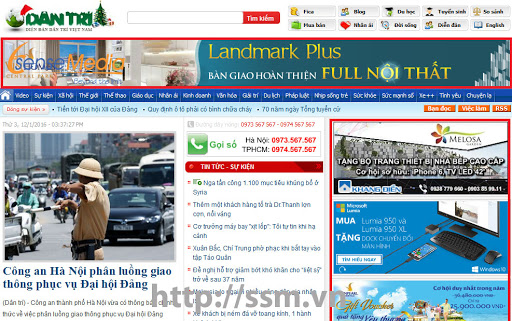 - Digital device (n):
Thiết bị số
Eg: Smartphones, tablets PCs are digital devices.
- Subscribe (v):
Đăng kí (dài hạn)
Very big / huge
To lớn, khổng lồ
- Enomous (adj):
Nghiện, say mê
- Be addicted to st:
Eg: I think many students are addicted to Facebook.
Match each verb with the correct preposition.
search                      		with 
   connect                   		 for
Nam (1) : Yeah. May be they are chatting, sending messages or searching for news.
Tìm kiếm
Nam (5) :   Yes, but once they start using the Internet they can also connect with friends and family members any time.
kết nối với
Answer the questions.
1. What are the people around Nam and Lan doing?
2. Why did Minh’s father subscribe to fewer 
print newspapers and magazines?
3. How had Minh’s grandpa accessed the Internet before he was given a tablet PC?
4. What is the reason that older people don’t want to use the Internet according to Lan?
5. What does Nam think of Lan’s use of social media and the Internet?
Game: Secret in the ball
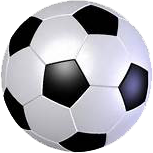 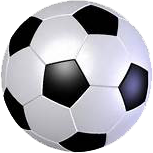 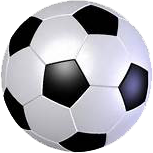 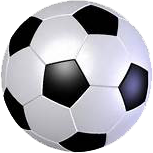 Question
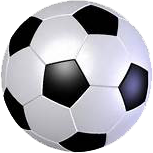 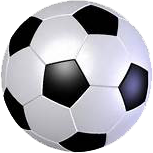 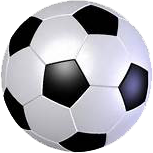 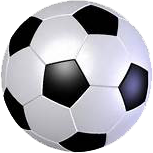 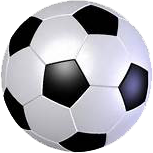 Game: Secret in the ball
5
3
1
2
7
8
6
Choose a ball
Time up
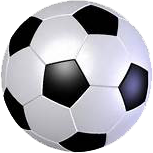 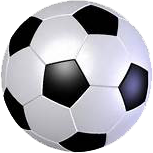 Question 1
Why did Minh’s father subscribe to fewer print newspapers and magazines?
2
1
4
3
0
5
Because everyone in his house can read the news on their digital devices.
Time
Open
Shoot
Time up
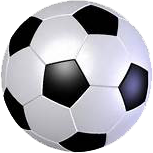 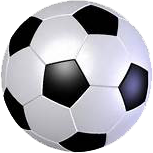 Question 2
What does Nam think of Lan’s use of social media and the Internet?
2
1
4
3
0
5
He thinks that she is addicted to social media and relies too much on the Internet.
Time
Open
Shoot
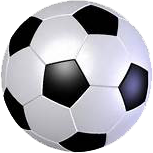 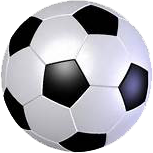 Time up
Question 3
What are the people around Nam and Lan doing?
2
1
4
3
0
5
They are chatting, sending messages or searching for news.
Time
Open
Shoot
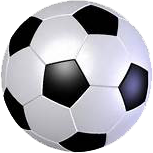 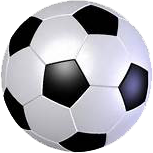 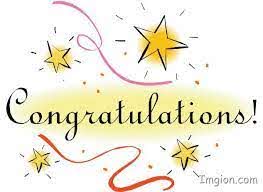 A lucky ball
+ 10 points
Open
Shoot
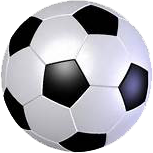 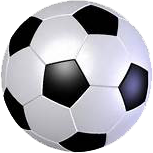 Time up
Question 7
What is the reason that older people don’t want to use the Internet according to Lan?
2
1
4
3
0
5
She thinks that they may not understand the benefits of online information.
Time
Open
Shoot
Time up
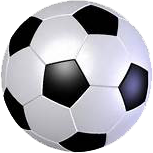 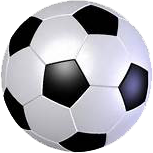 Question 6
How had Minh’s grandpa accessed the Internet before he was given a tablet PC?
2
1
4
3
0
5
Time
He had used the computers in the local library to access the Internet.
Open
Shoot
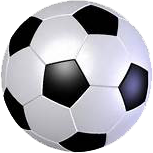 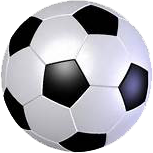 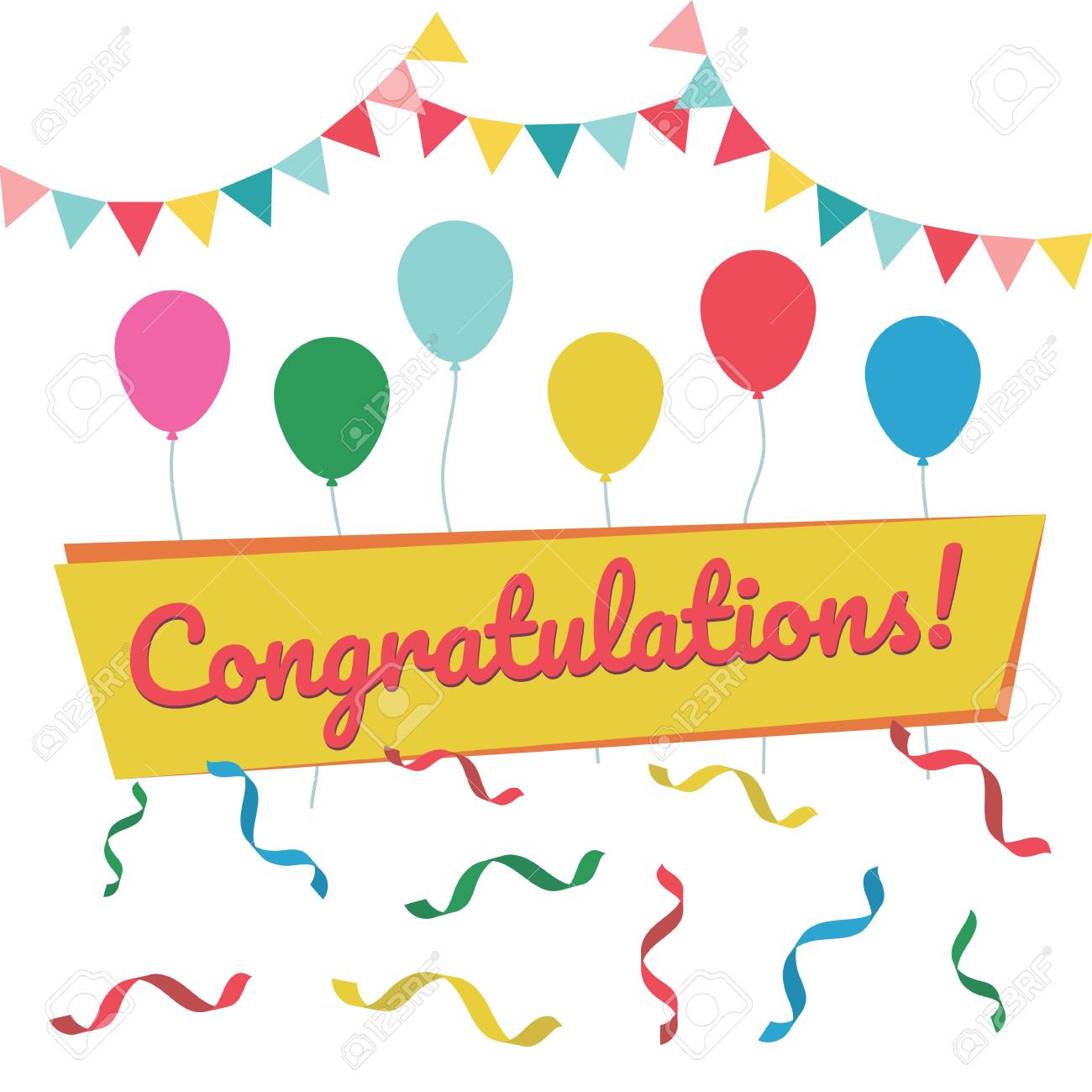 A lucky ball
+ 20 points
Open
Shoot
How do you usually 
contact your friends and get information for your school project?
Read the following sentences. Underline the verbs. What tenses are they in?
Past perfect
-> This action happened first
He had already started using the computers in the
local library to access the Internet when Minh’s dad 
bought him a tablet PC four months ago.
Past simple
-> This action happened later
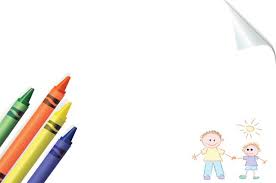 Game
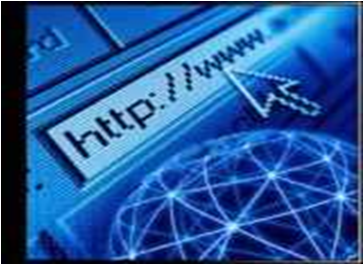 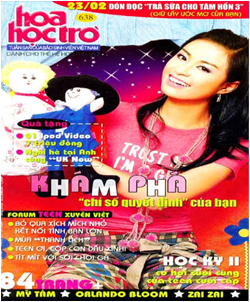 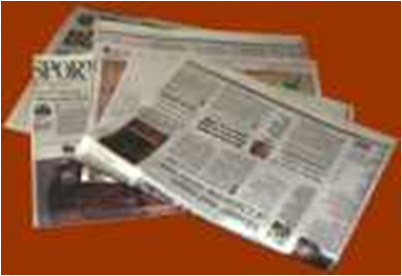 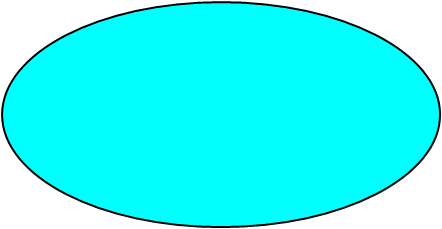 Who is quicker?
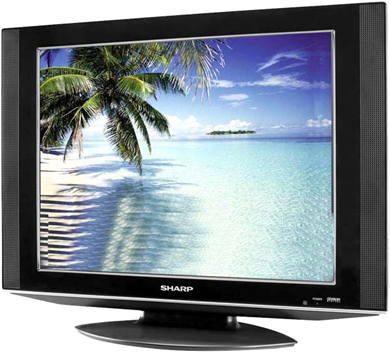 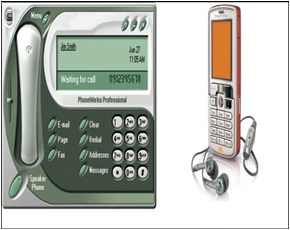 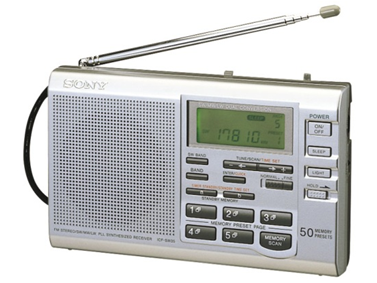 1. The ____ involves TV, radio and even electronic forms of communication such as the Internet. 
 media 			B. press		
C. network 		D. telecommunication
2. Linda only ____ the film after she ____ the book. 
understood – read				
understood - had read 
C. had understood – read			
D. understood - was reading
3. Smartphones, tablets, laptops and  computers are all_______. 
A. instant messaging	
B. digital devices
C. social networking		
D. Online activities
4. people around Nam and Lan are chatting, sending messages or _________ news. 
searching for 				
looking up
C. connecting with			
D. asking for
5. Nam thinks that Lan is _______ to social media and relies too much on the Internet.
A. addicting				
B. addicted
C. addiction			
D. addict
Homework
Learn new words.
Make sentences with two phrases: Search for and Connect with.
Review the past simple & past perfect. 
Prepare: unit 4- Language.
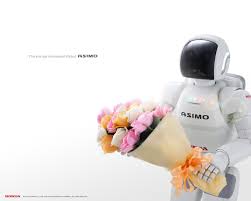 Thank YOU 
Goodbye!
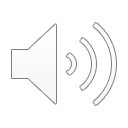